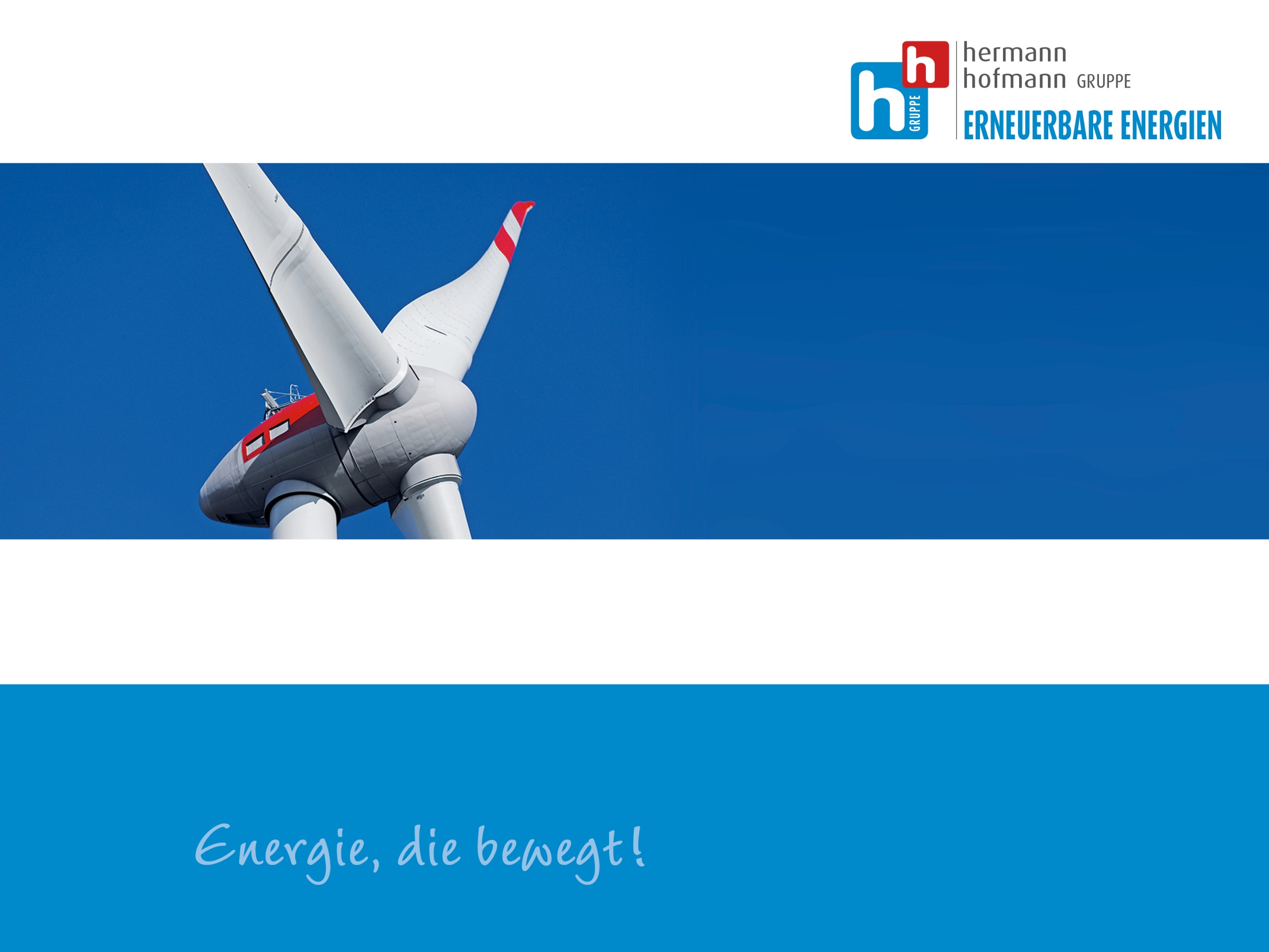 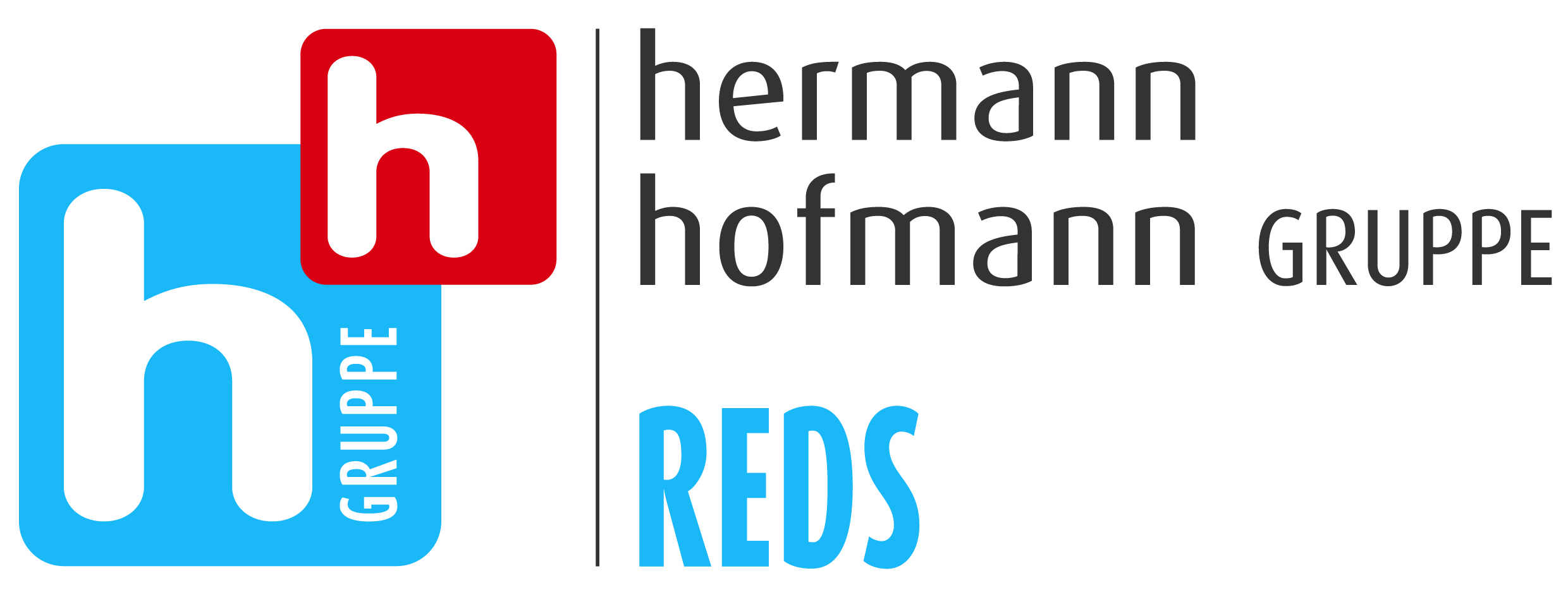 Alle Daten auf einen Blick 
mit Parktools
1
[Speaker Notes: Vortrag zum Thema, wie macht man das Leben aller beteiligten die im Betrieb involviert sind einfacher und effizienter?]
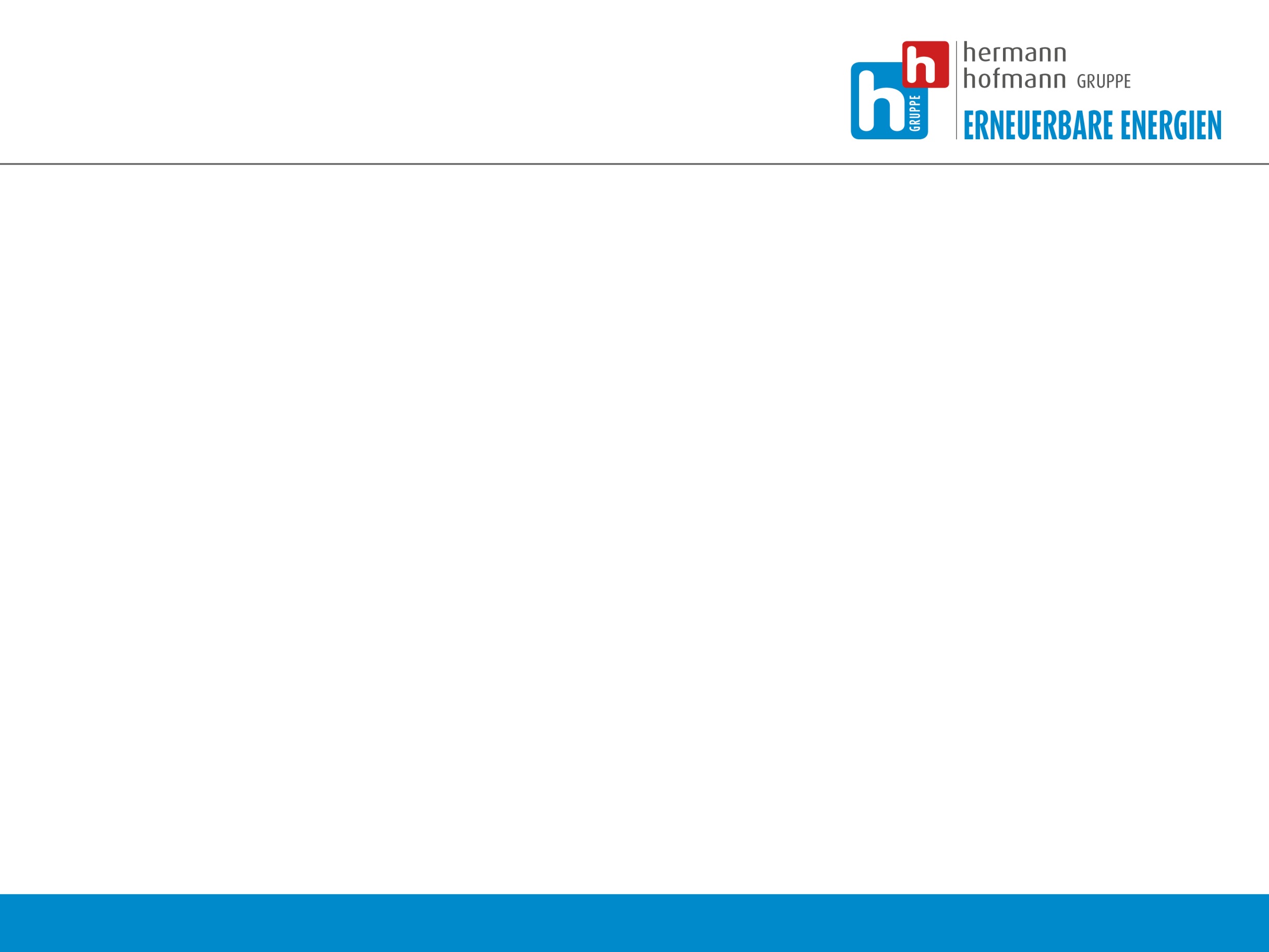 Ein Tag im Leben eines Windrades
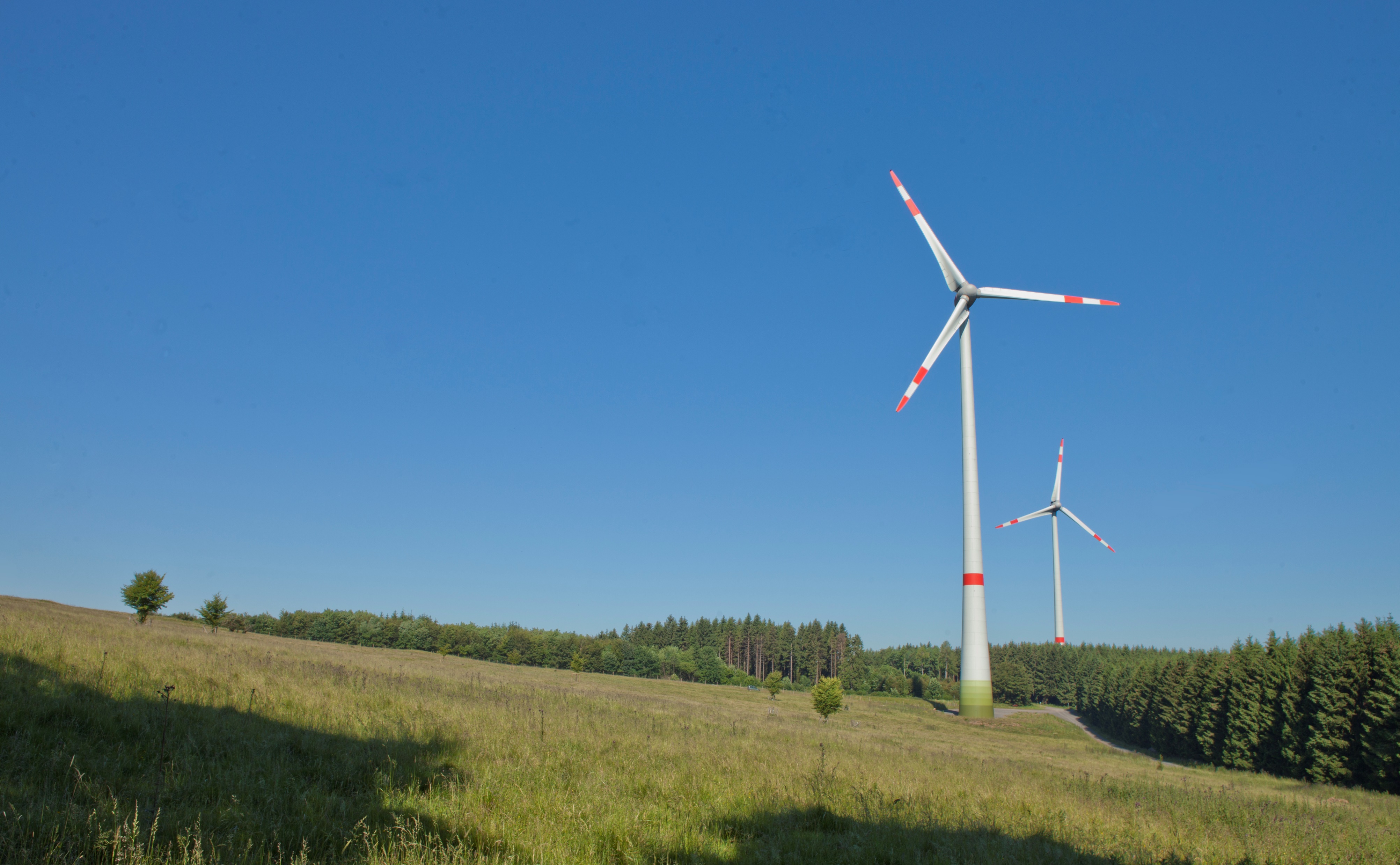 Betriebsführung
Betriebsführung
Service
Service
Investoren
Investoren
Genossenschaften
Genossenschaften
2
[Speaker Notes: Typischer Tagesablauf im Umfeld eines Windrades. Sehr viele involviert, jeder hat eigene Anforderungen und Schwerpunkte.
Zeige diese perspektiven und konkreten Beispielen und wie sich das umsetzen lässt. Vorher kurz in Einblick in unsere Firma.]
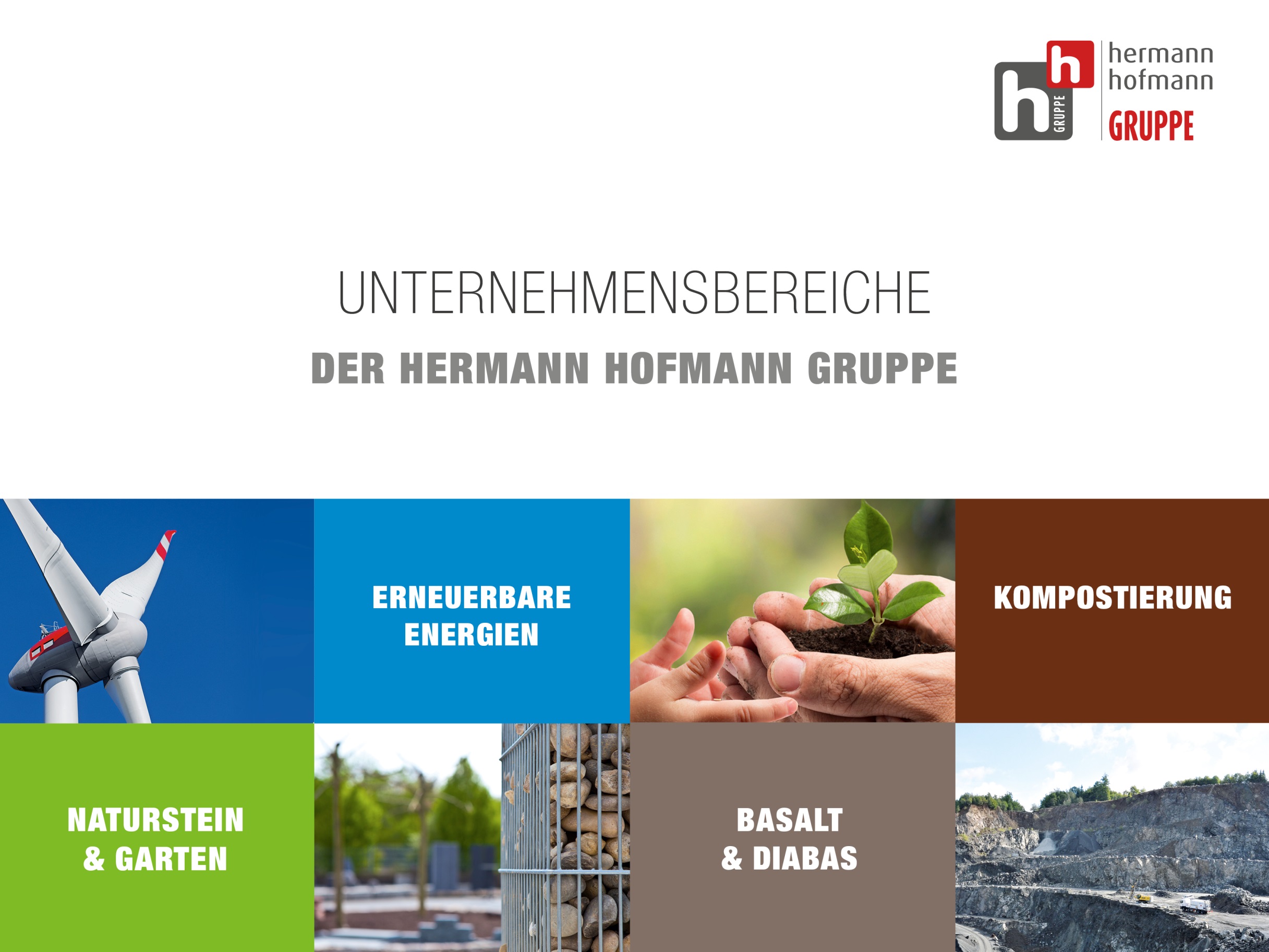 3
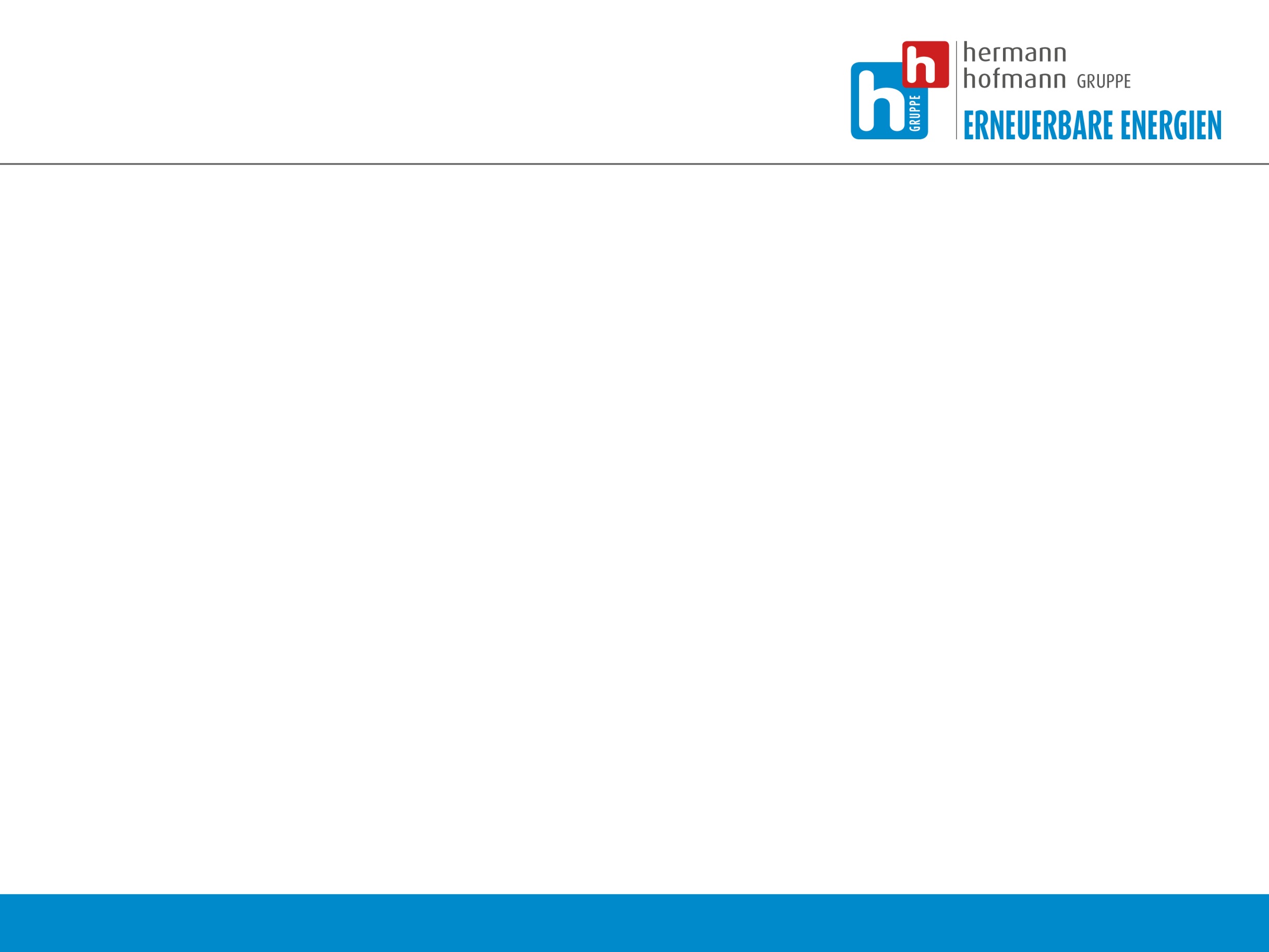 Unternehmensbereiche
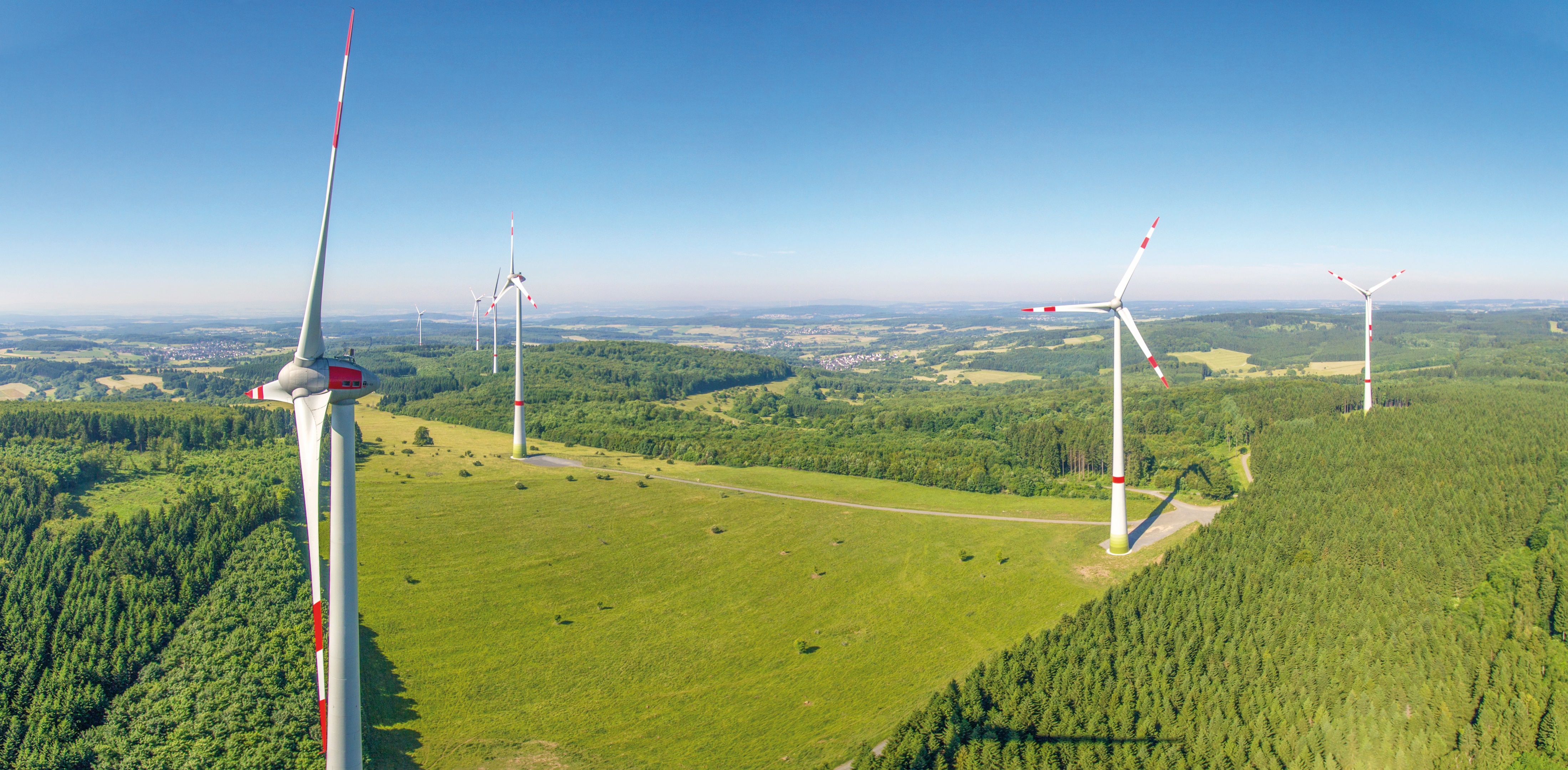 4
[Speaker Notes: 21 Mann im Service / Baubegleitung /]
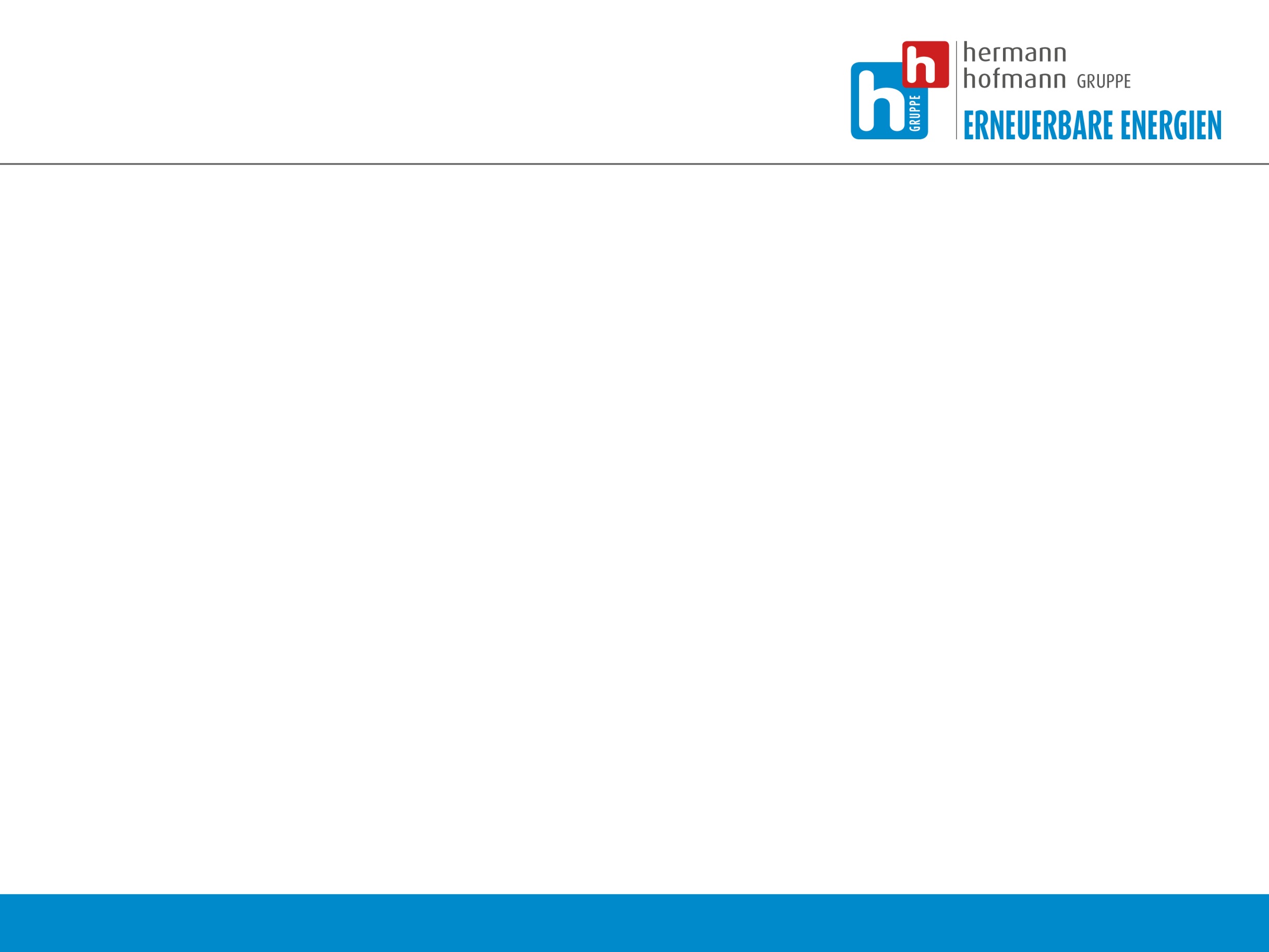 Unternehmensbereiche
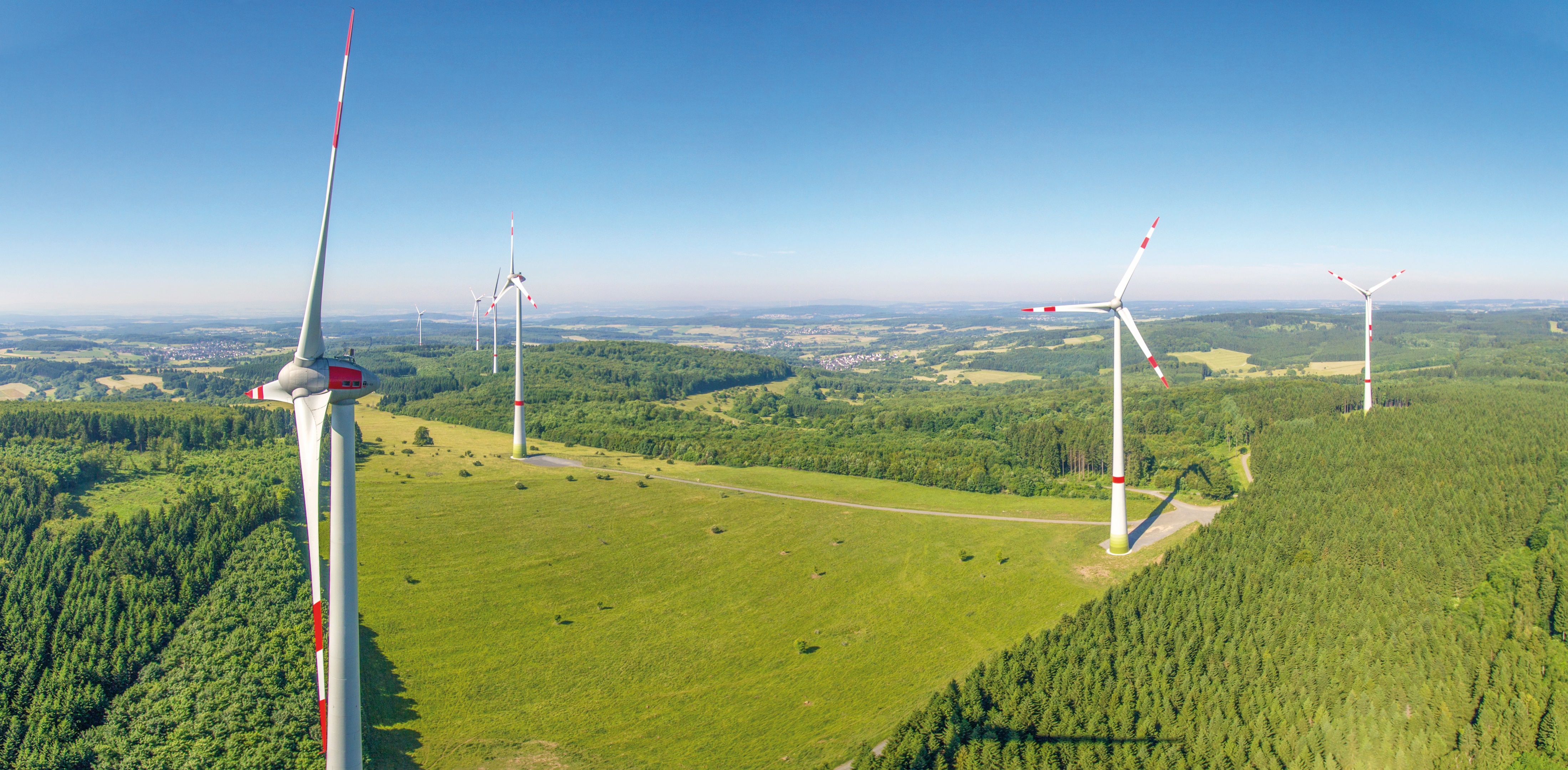 5
[Speaker Notes: Zahlen aktualisieren]
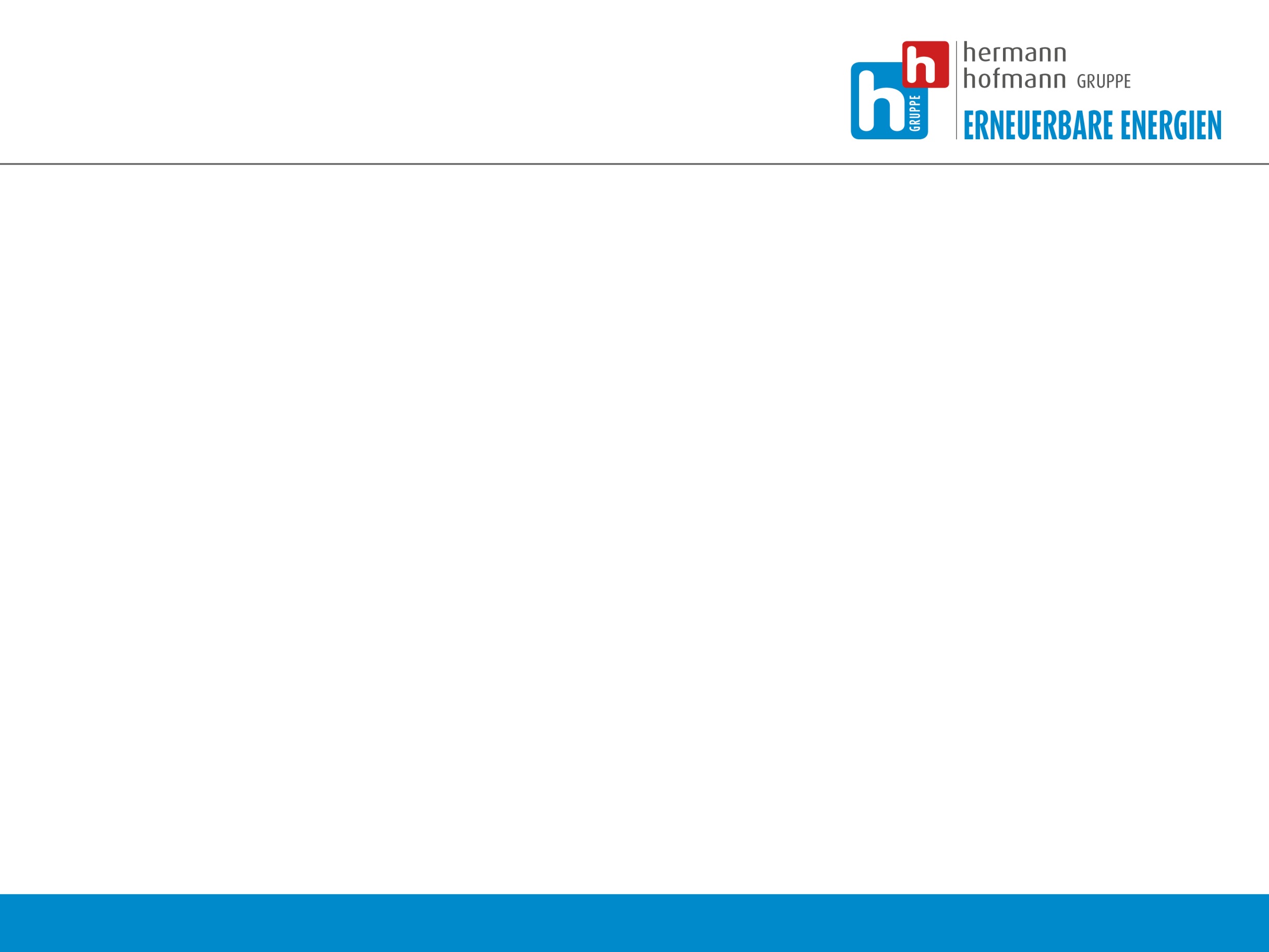 Abteilung REDS
Renewable Energy Data Solutions (kurz REDS)
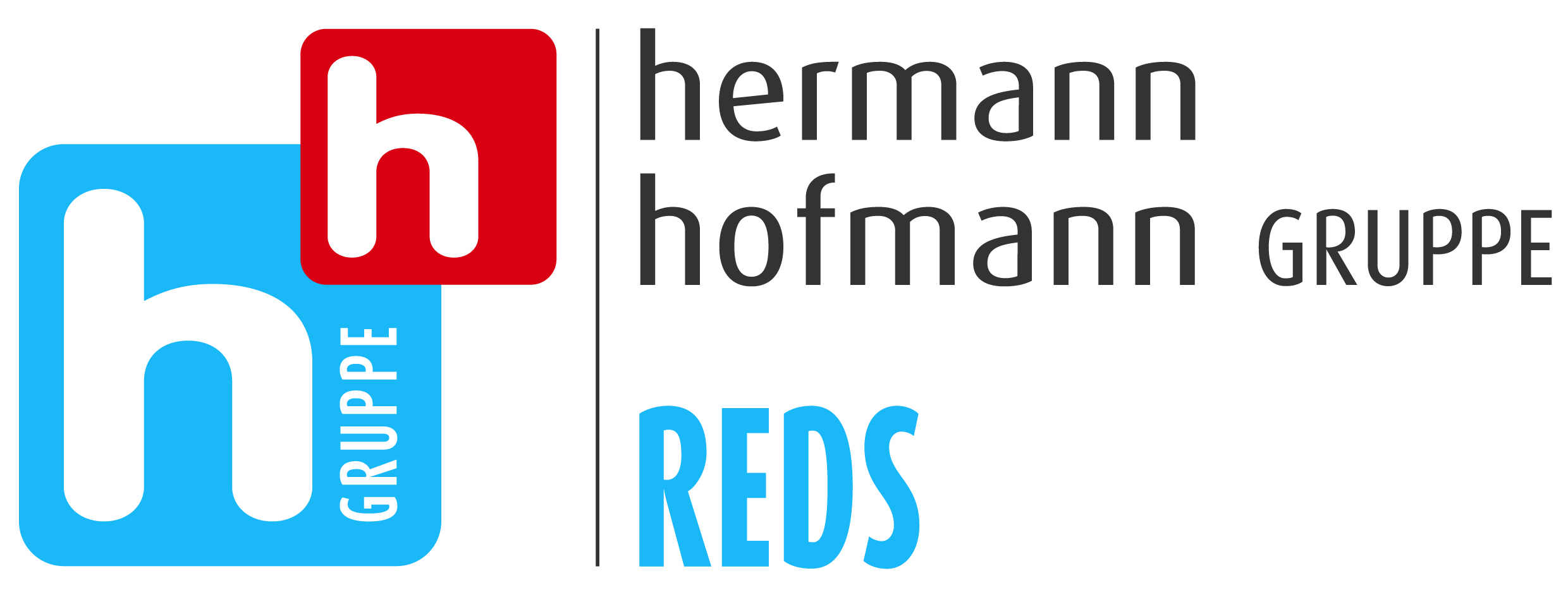 Für Betreiber, Betriebsführer, Investoren & Service
In 2022 gegründet und unabhängig agierend
Bietet übersichtliche, automatisierte und herstellerunabhängige Anlagenüberwachung
6
[Speaker Notes: Gewachsen aus eigenen Projekten. Alles wird komplexer, jeder will was anderes. Mit einer Person nicht mehr zu schaffen. 
Seit Mai mit Beta und August mit erster Version unseres Portals!]
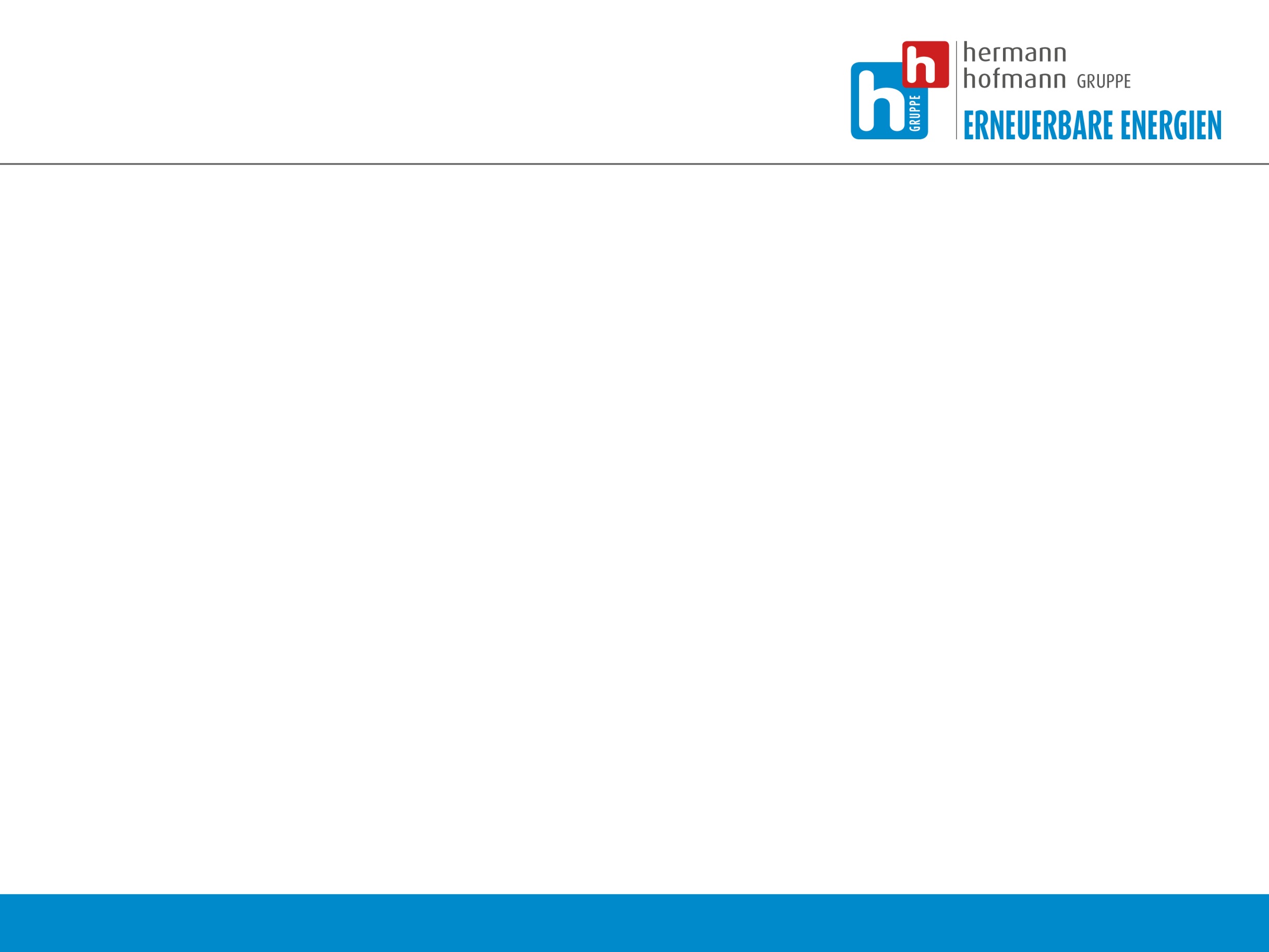 Die Betriebsführung
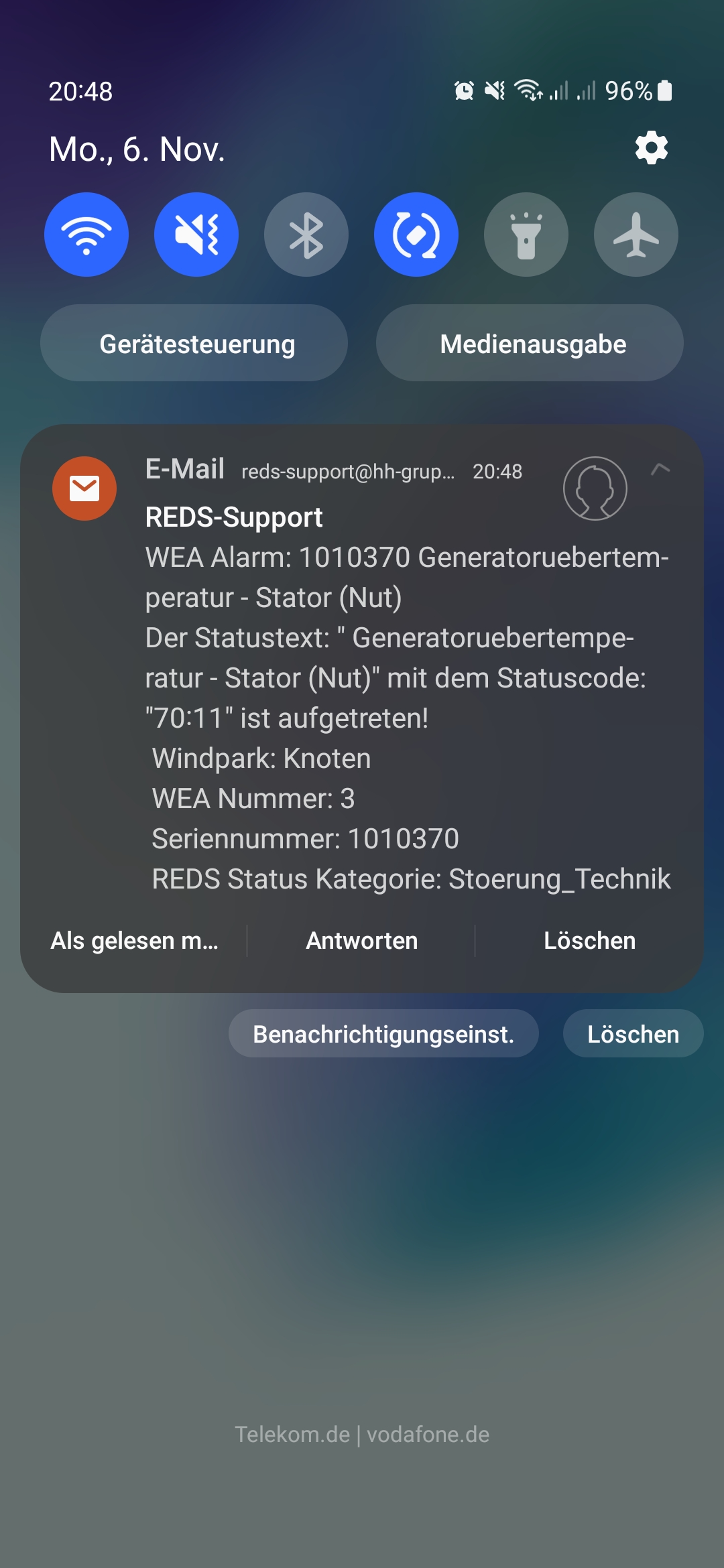 Windrad hat eine Störung
E-Mail: Generatorübertemperatur
Prüfung in Parktools
Fehler tritt nur kurz, aber häufig auf
Serviceeinsatz erforderlich!
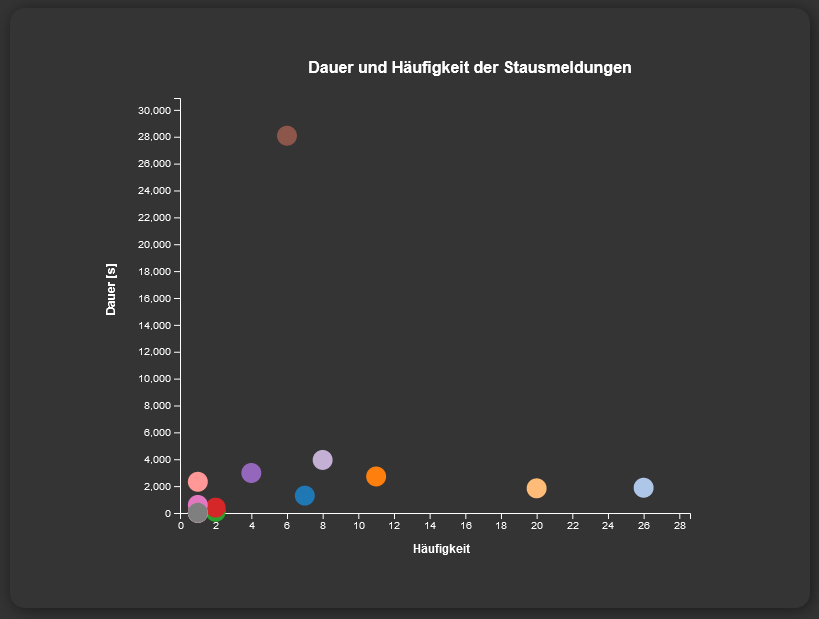 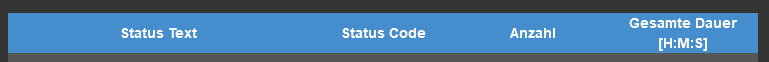 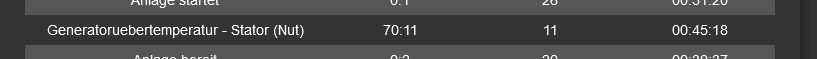 7
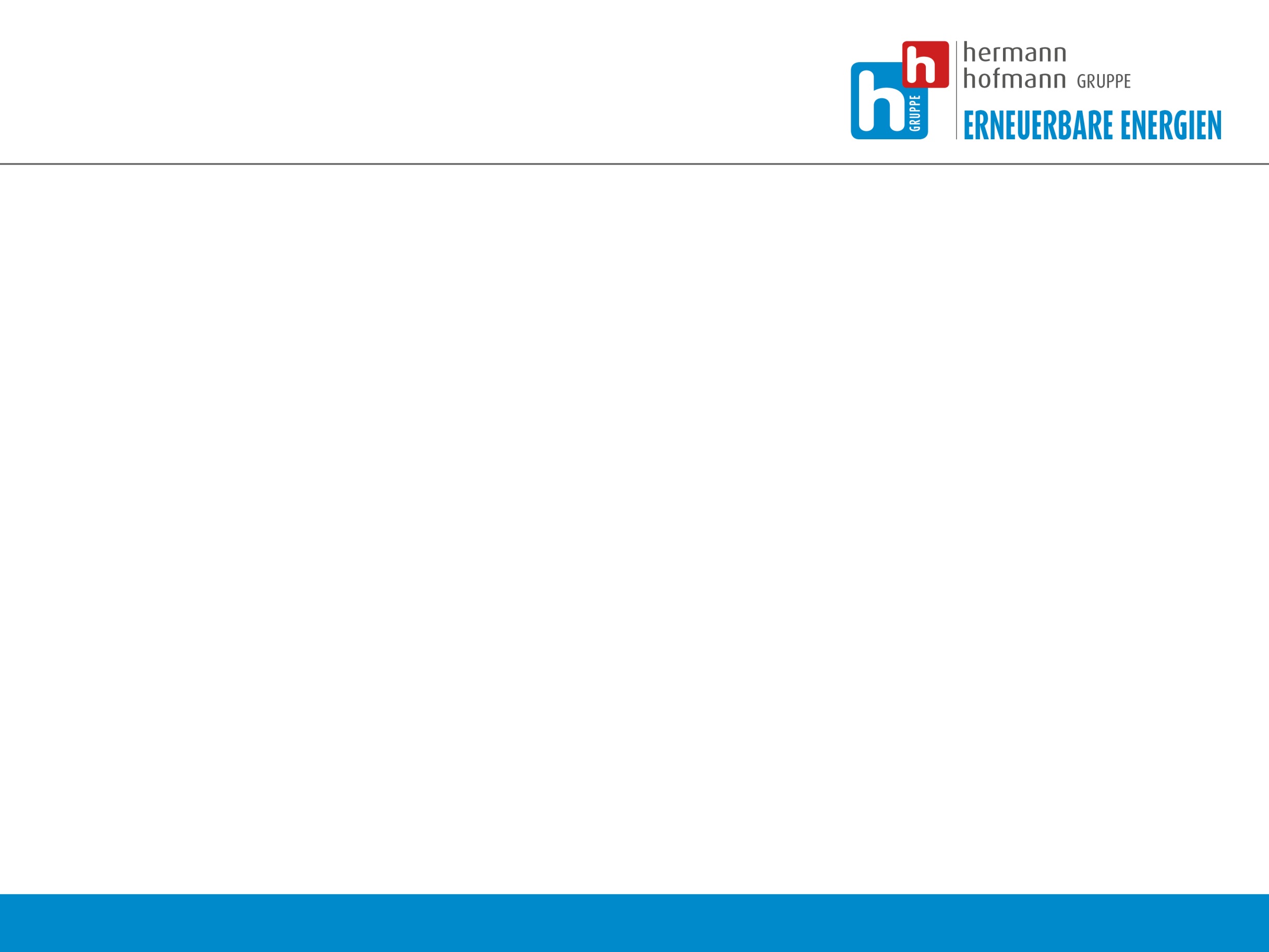 Der Service
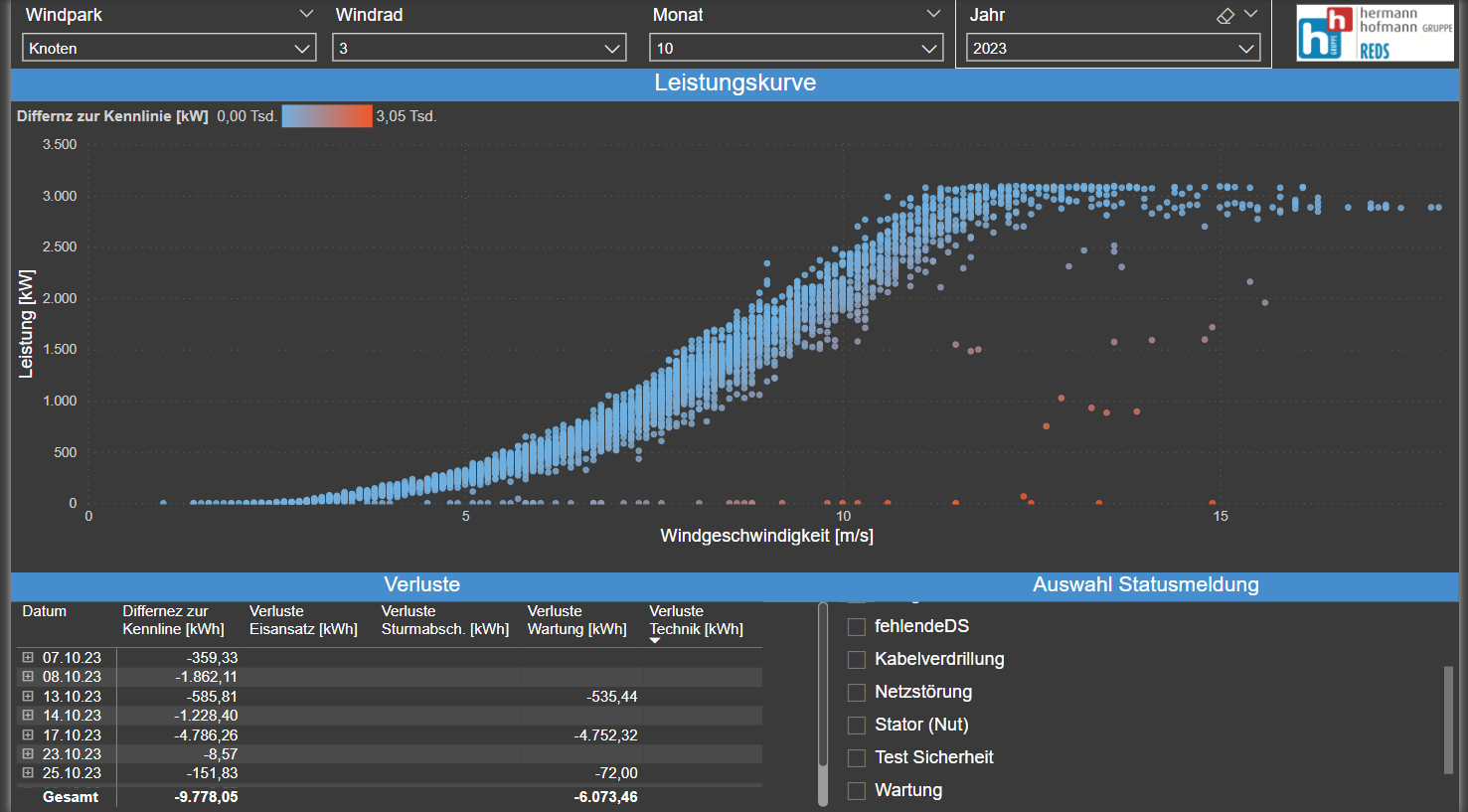 Anlage läuft, aber Nachricht durch Kunde
Vermehrt Generatorübertemperatur
Gestörte Wasserkühlung  Anlage läuft leistungsreduziert
Tritt immer bei hohen Windgeschwindigkeiten auf
Serviceeinsatz  Wasserkühlung reparieren
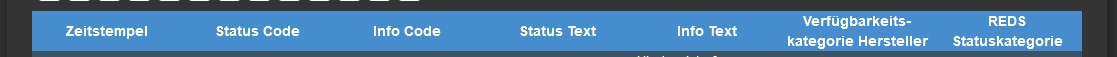 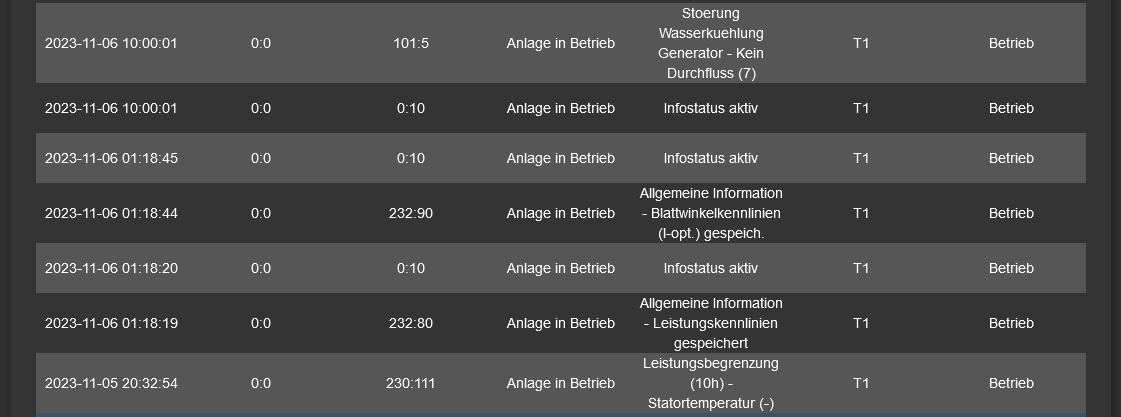 8
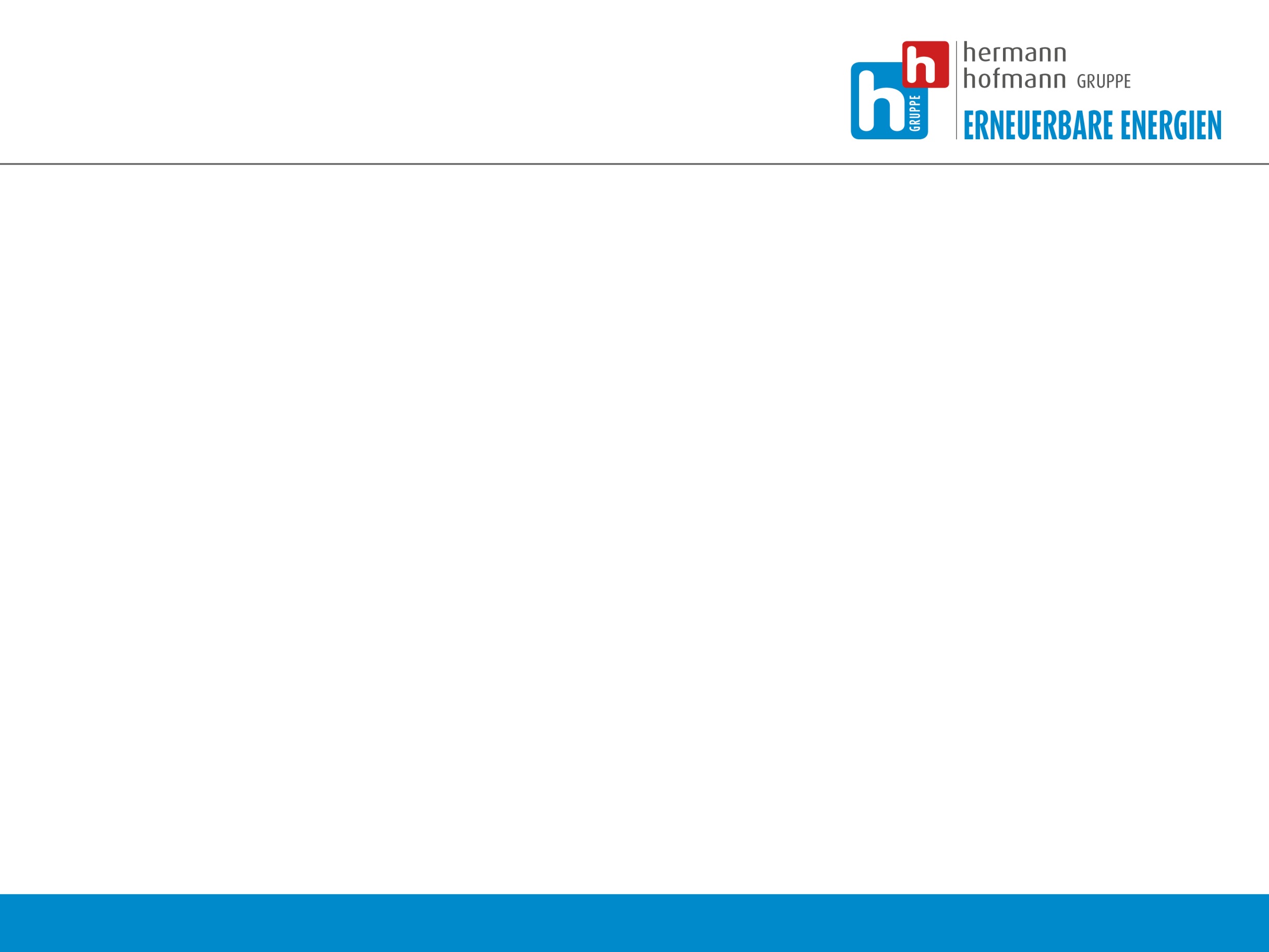 Die Investoren
Live Performance verfolgen
Portfolio liegt über den Erwartungen
Benachrichtigung durch Betriebsführung zu geplantem Serviceeinsatz
Reporting liefert die Zahlen zur Störung
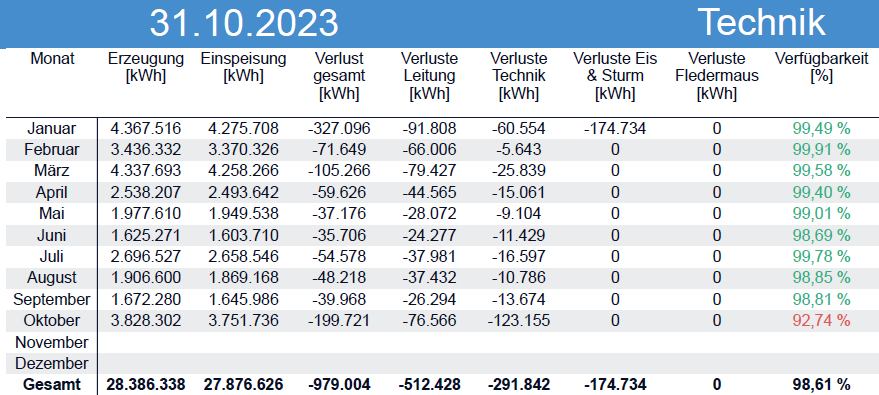 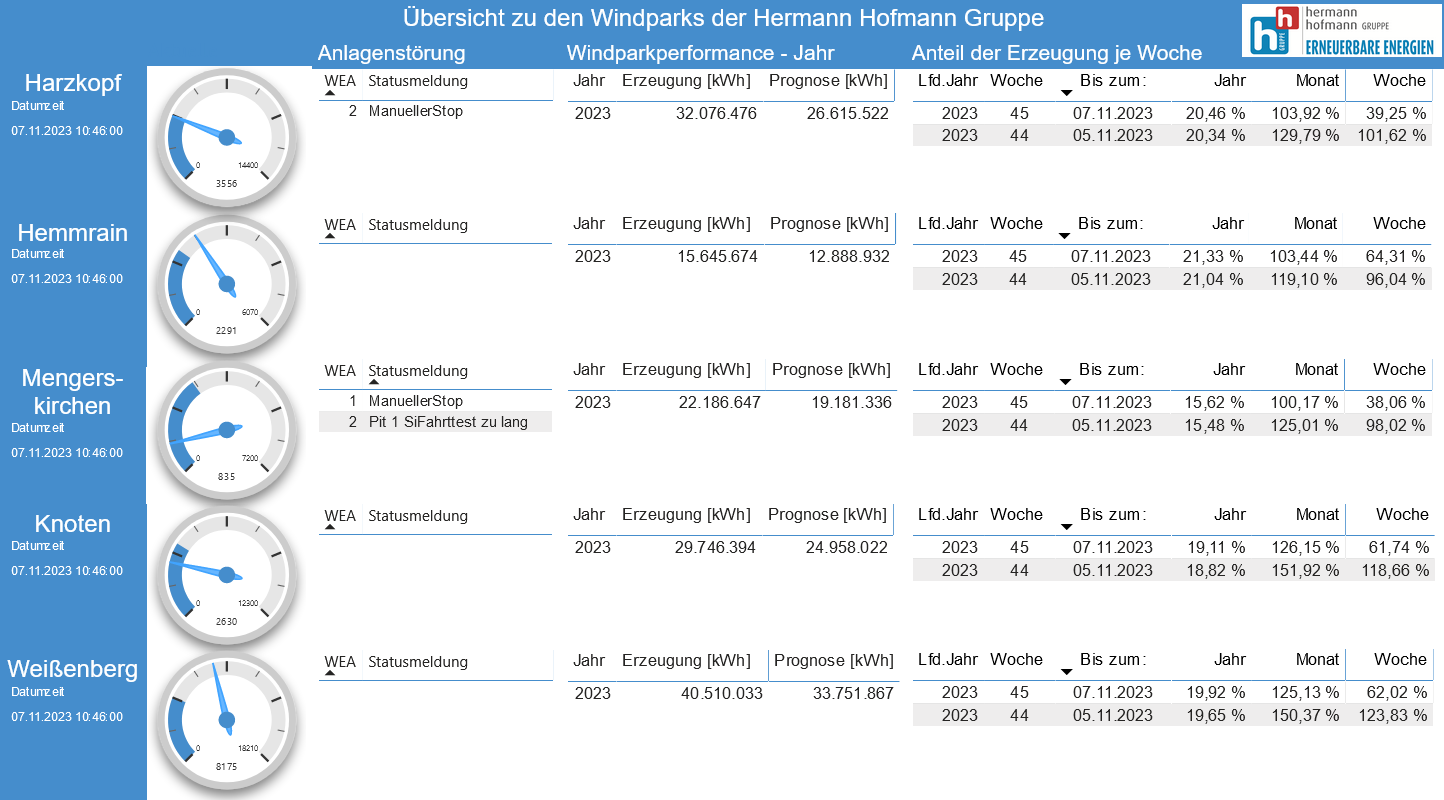 9
[Speaker Notes: Investor will möglichst Vorstandsgerecht Infos. Einfache Farben, Zahlen. Keine Zeit verschwenden, solange alles in Ordnung ist. 
Unser Chef freut sich, an windreichen Tagen die % steigen zu sehen]
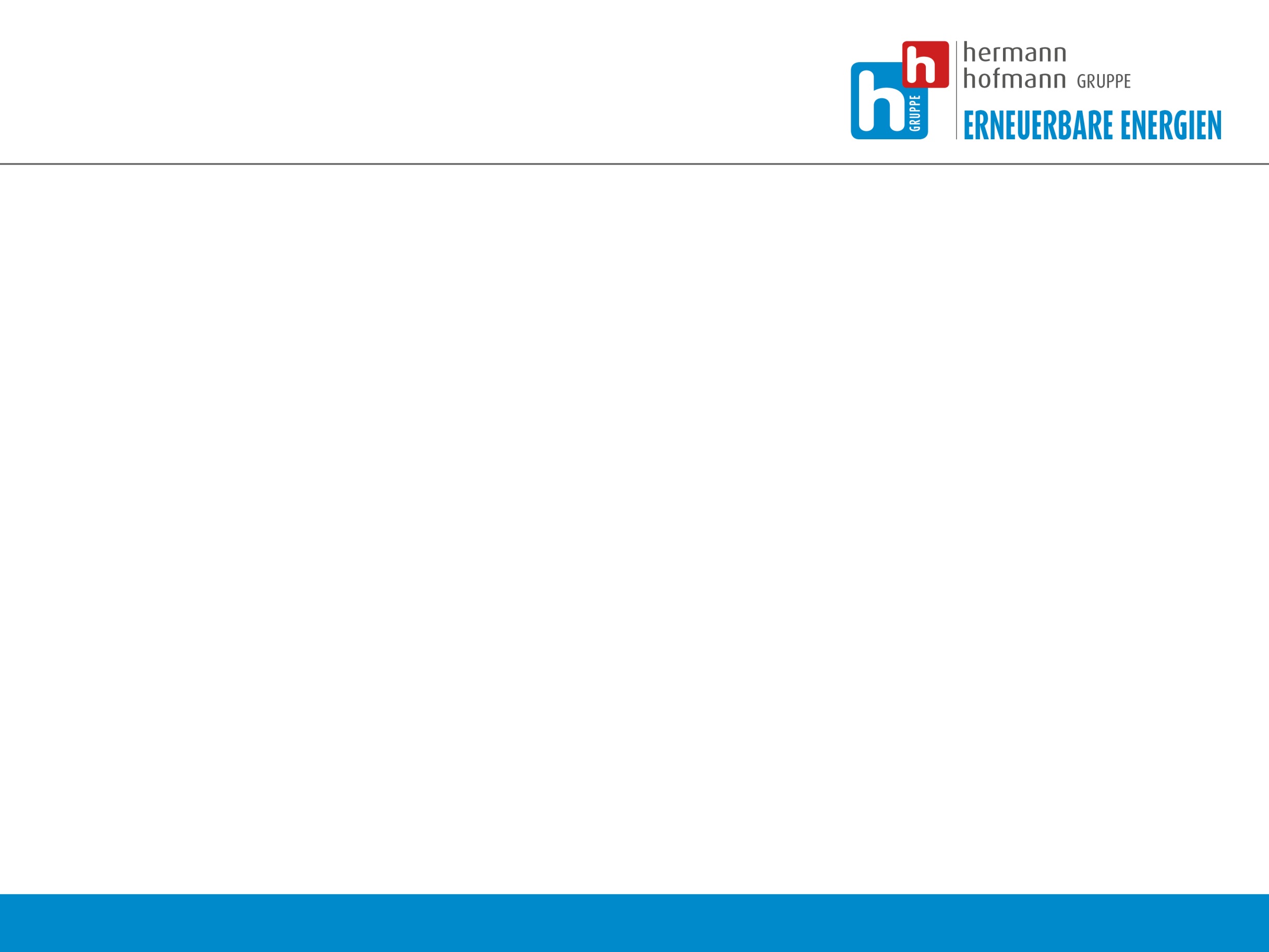 Bürger-Genossenschaften
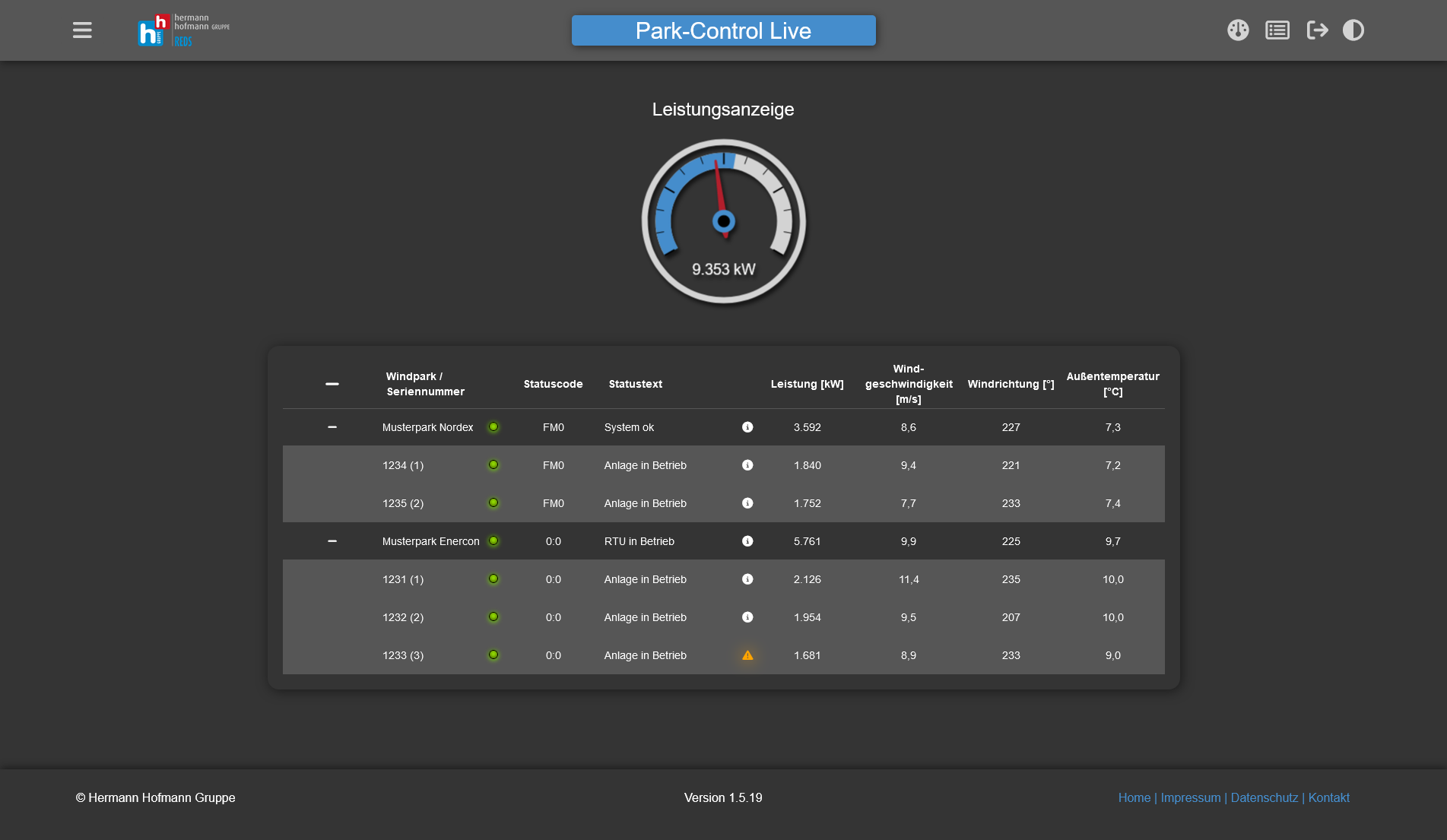 Begeisterung durch Teilhabe & Transparenz
Warum steht Windrad 3?
Individuelle Zugänge für alle Beteiligten
Berichte für bestimmte Personenkreise
Öffentliche Dashboards
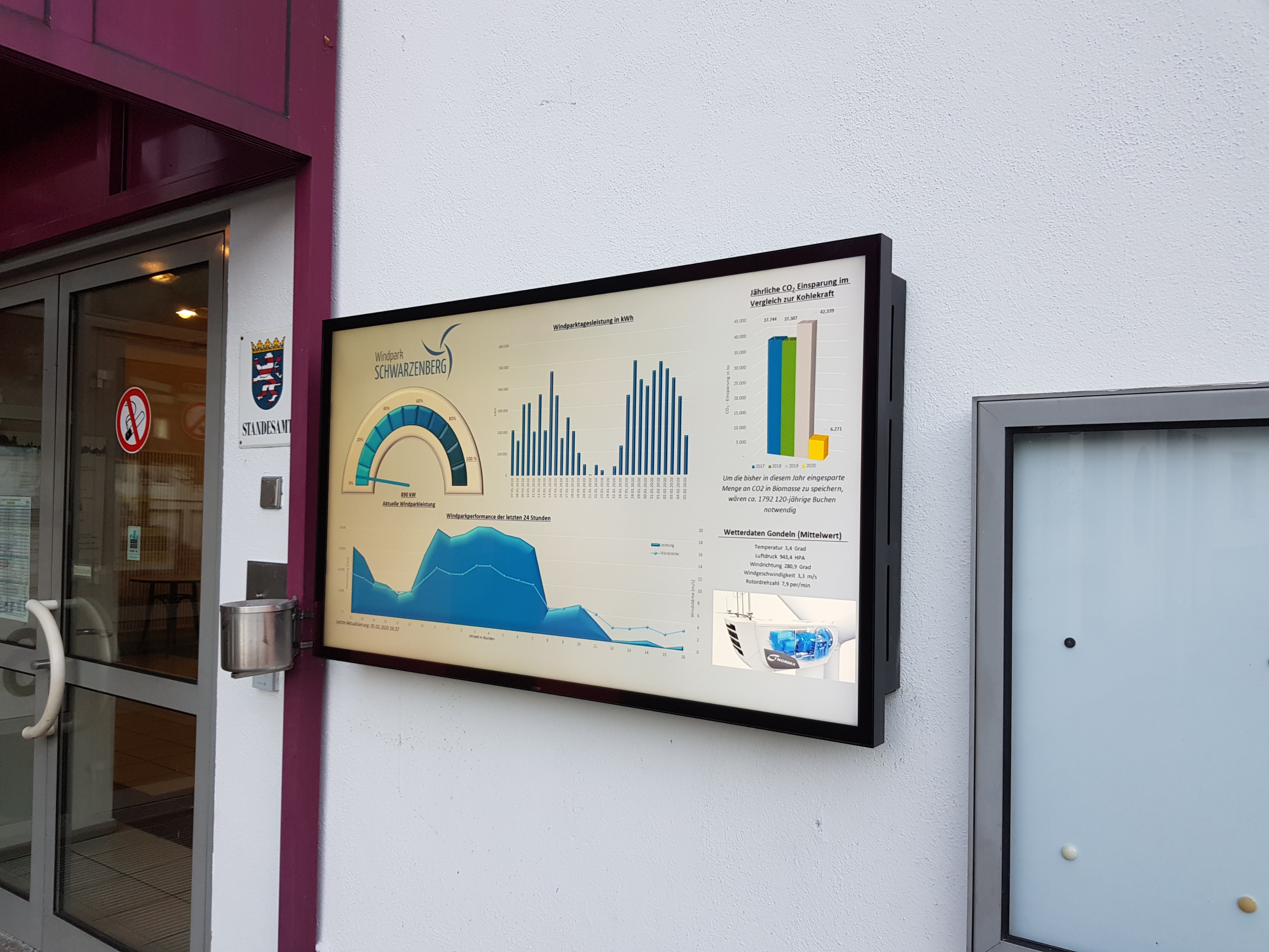 10
[Speaker Notes: Oft Wartung, Windmangel oder Fledermaus  Wer kennt nicht die Anrufe. Nordex / Enercon
Dashboards: Bildschirme oder allgemeine HPs]
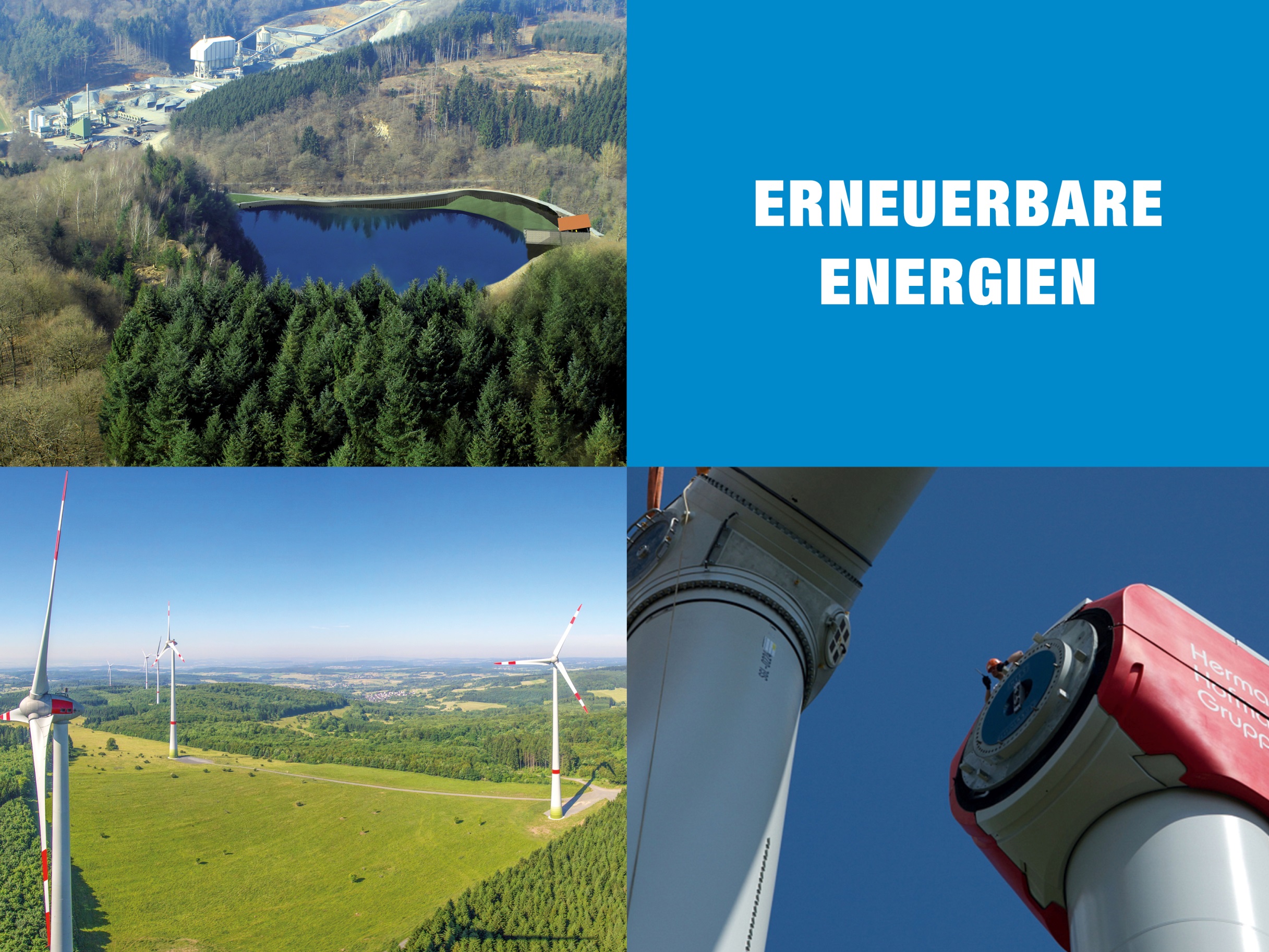 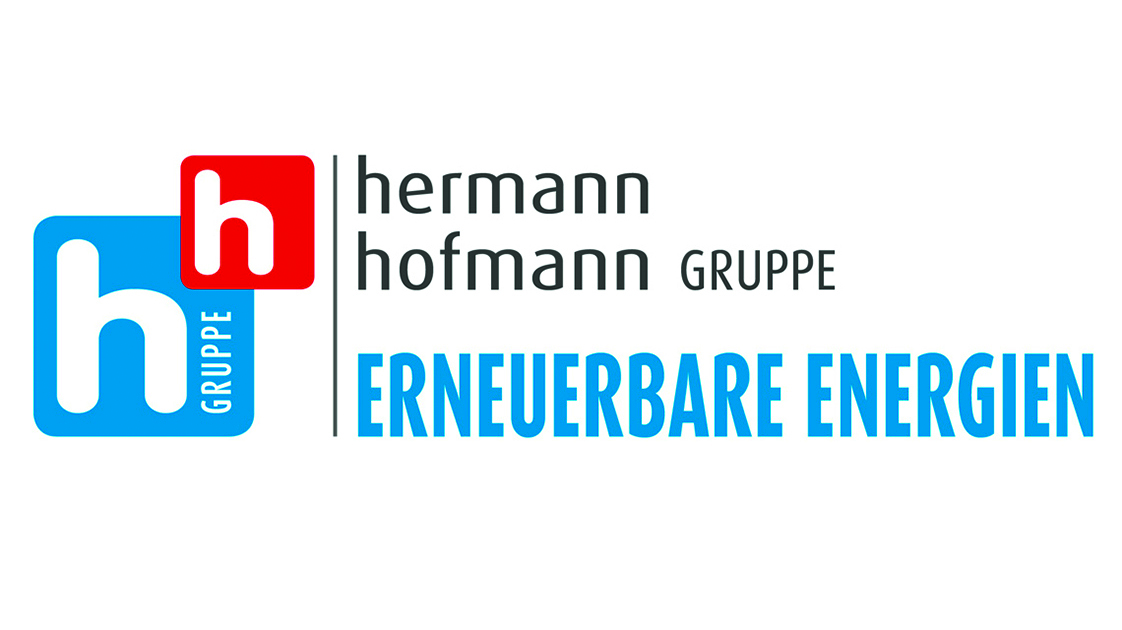 Haben Sie noch Fragen?
Besuchen Sie unseren Stand (188A) oder unsere Homepage: 
www.hh-reds.de